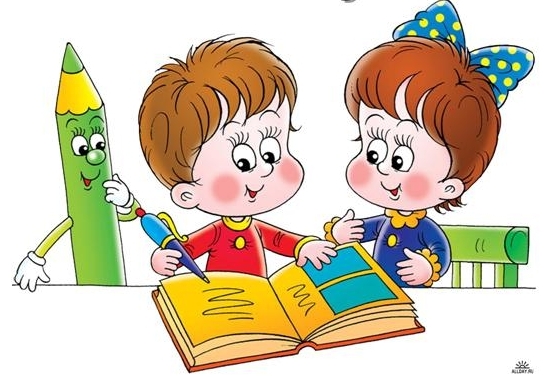 1
2
«Роль развивающих игр в интеллектуальном развитии детей»
3
4
Выполнила воспитатель 
Орехова Н.А. МКДОУ д/с №2 «Ласточка» г. Семилуки
5
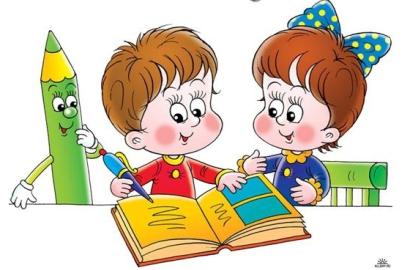 Дошкольное  детство - период рождения личности, первоначального раскрытия творческих сил ребенка, становления основ индивидуальности.
 Современные требования к дошкольному образованию ориентируют педагогов на развивающее обучение, диктуют необходимость использования новых технологий, при которых синтезировались бы элементы познавательного, игрового, поискового и учебного взаимодействия в процессе интеллектуального развития дошкольников.
Для реализации этих целей я работаю по теме: 
	«Создание условий для интеллектуального развития детей дошкольного возраста».
Интенсивное развитие интеллекта в дошкольном возрасте повышает процент обучаемости детей в школе. Ведь важно не только, какими знаниями владеет ребенок к поступлению в образовательное учреждение, а готов ли он к их получению, умению рассуждать, делать выводы, системно мыслить, понимать происходящие закономерности.
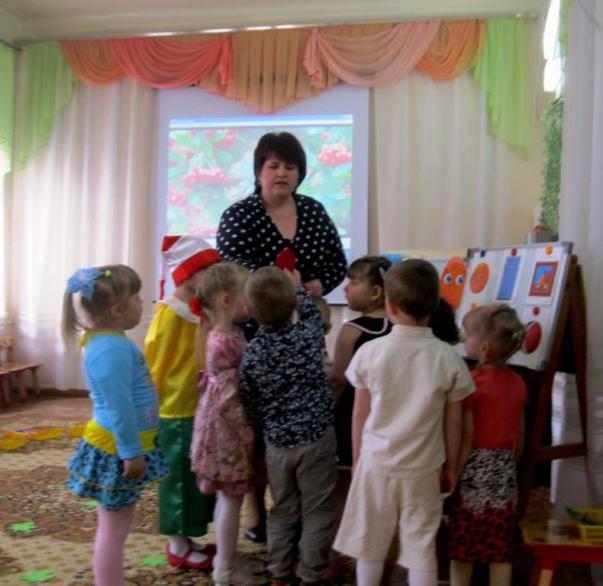 Основными задачами моей работы являются:
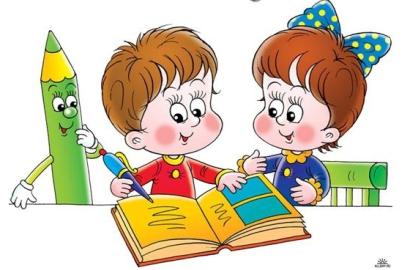 Необходимым условием организации занятий с детьми считаю атмосферу доброжелательности, создание для каждого ребёнка  ситуации успеха. Это важно не только для интеллектуального развития детей, но и для сохранения и поддержки их здоровья. Так как в дошкольном возрасте эмоции играют едва ли не самую важную роль в развитии личности.
Общепризнано, что основной вид деятельности дошкольника – ИГРА.
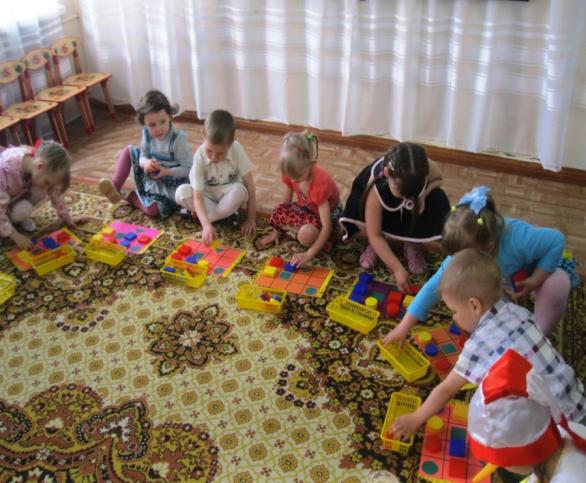 И вот, как говорил об игре В.А.Сухомлинский: 
«Без игры нет, и не может быть полноценного умственного развития. 
Игра – это огромное, светлое окно, через которое в духовный мир ребёнка вливается поток представлений, понятий.  
Игра – это искра, зажигающая огонёк пытливости, любознательности».
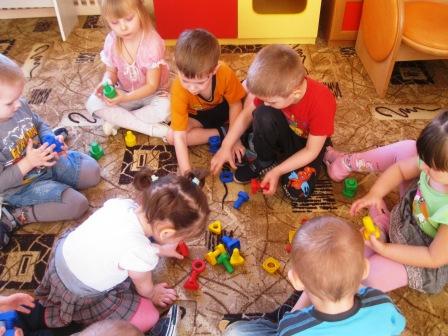 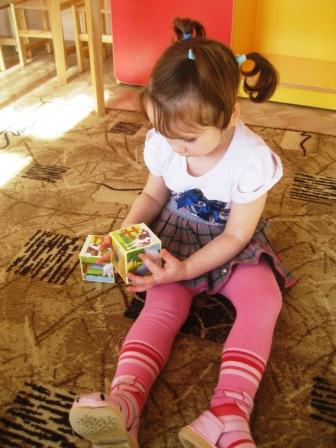 Именно в играх лучше всего развивается восприятие, внимание, память, мышление и творческие способности. Играя, ребёнок приобретает новые знания, умения, навыки, развивает способности, подчас не догадываясь об этом.
В интеллектуальном развитии детей – математике я отвела особое место, уровень которого определяется качественными особенностями усвоения детьми таких исходных математических представлений и понятий, как счёт, число, измерение, величина, геометрические фигуры, пространственные отношения.
	Именно поэтому в своей работе я применяю новаторские идеи и педагогические технологии.
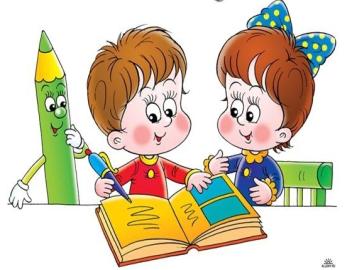 С целью стимулирования интеллектуального развития детей в группе оборудован математический уголок развивающих и занимательных
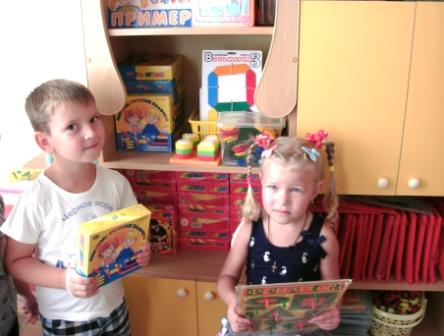 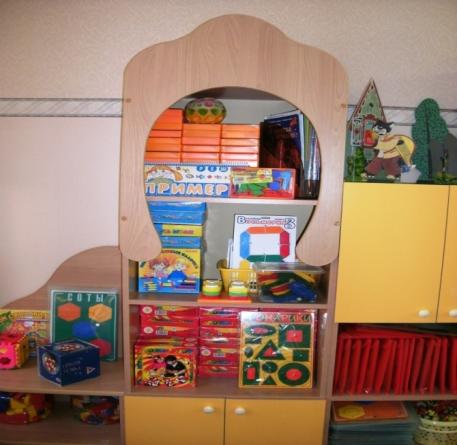 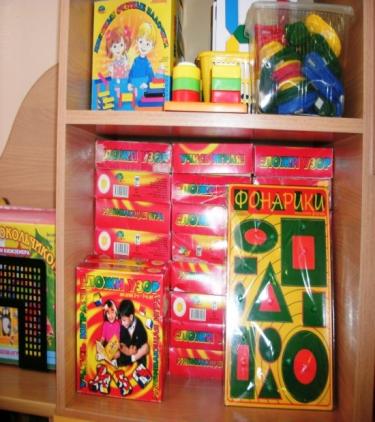 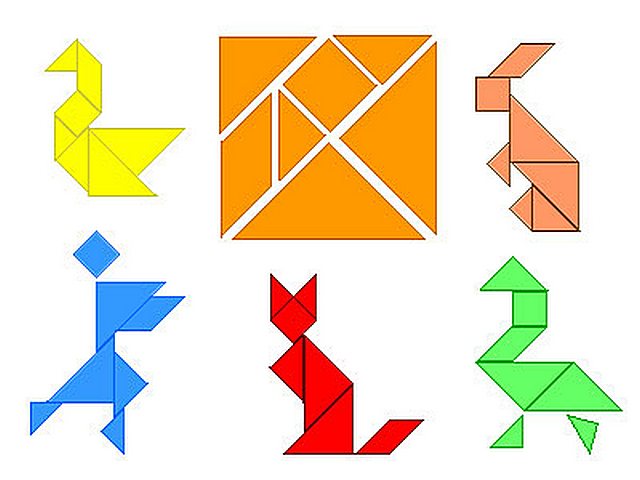 Особое место среди 
математических развлечений занимают игры на составление плоскостных изображений предметов (животных, птиц, домов, кораблей) из специальных наборов геометрических фигур.
«Танграм» - одна из несложных игр головоломок; игры на воссоздание фигур-силуэтов из специальных наборов : «Колумбово яйцо», «Монгольская игра». 
Собирая головоломку, ребёнок развивает наглядно-образное мышление, комбинаторные способности, целостное восприятие, воображение.
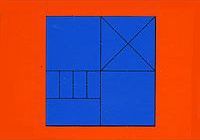 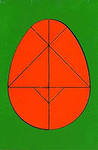 Применение наиболее эффективных игровых и учебно-игровых пособий, таких как логические блоки Дьенеша, палочки Кюизенера, «Сложи узоры», «Сверкающее домино», «Винтики и гаечки»  способствуют проявлению и становлению интереса к познанию, выявлению закономерностей, связей и зависимостей предметов, развитию мелкой моторики, наглядно-действенного мышления, внимания, пространственного ориентирования, восприятия, комбинаторных и конструкторских способностей, а так же развитию детского творчества, фантазии и воображения.
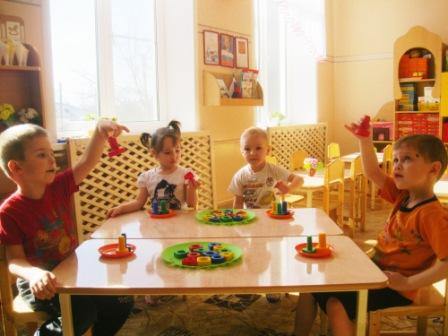 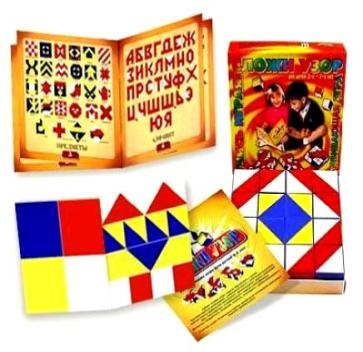 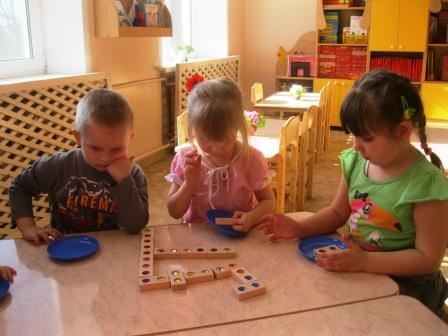 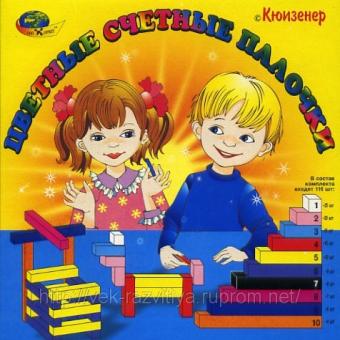 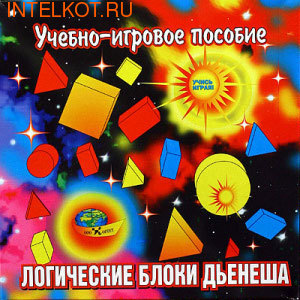 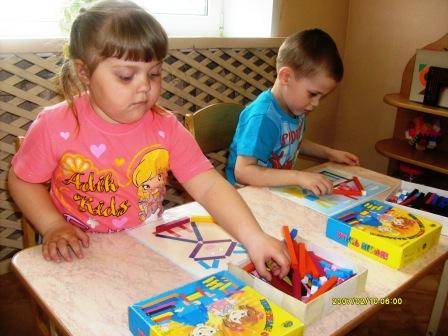 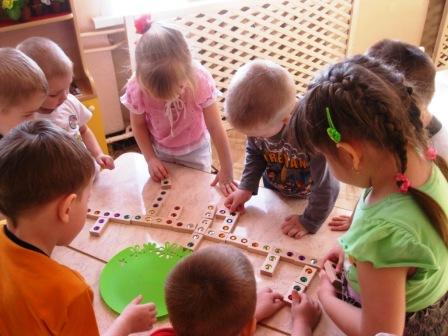 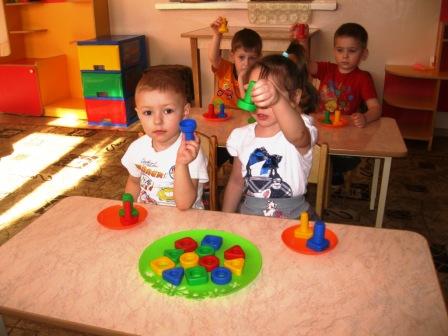 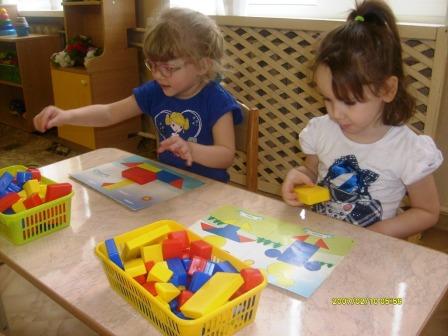 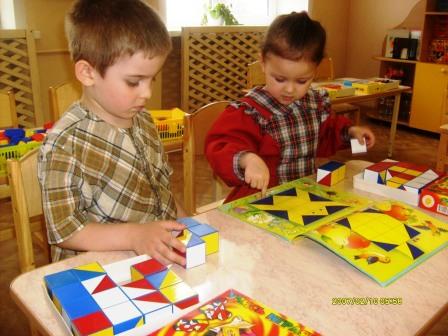 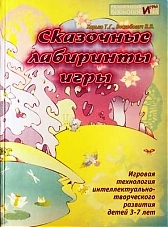 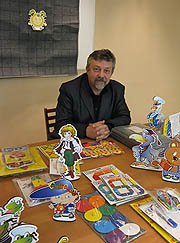 И сегодня мне хотелось бы подробнее остановиться на игровой технологии В.В.Воскобовича.
И показать как я использую данную технологию в воспитательно - образовательном процессе.
Вячеслав Вадимович Воскобович – изобретатель, который придумал более 50-ти пособий для развития умственных и творческих 
способностей ребёнка.
Свою технологию Воскобович назвал 
«Сказочные лабиринты игры». 
Актуальность состоит в том, что эти игры
 учат детей действовать «в уме» и 
«мыслить», а это в свою очередь 
раскрепощает воображение, развивает
 творческие возможности и способности. 
Игры Воскобовича не зря называются 
Лабиринтами. Все они постепенно 
усложняются, поддерживая детскую 
деятельность в зоне оптимальной трудности.
 Каждая игра направлена на получение
 конкретного результата, который малыш 
имеет возможность наблюдать и гордиться им в конце игры.
Я разработала  тематический план, где игры Воскобовича выполняют роль дидактического материала как на занятиях, так и в свободное от занятий время.
Особенности развивающих игр 
Воскобовича
Главной особенностью его технологии является то, что эти методы работы очень легко внедрить в привычный учебно-игровой процесс. Его технология гармонично вплетается в существующие порядки. В отношениях «взрослый-ребёнок» здесь не предполагается положение взрослого над ребёнком, только партнёрские отношения.
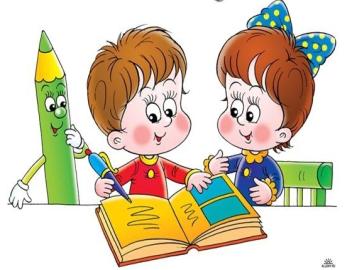 Предлагаю вашему вниманию некоторые игры Воскобовича, которые я использую в своей работе:
«Квадрат Воскобовича»
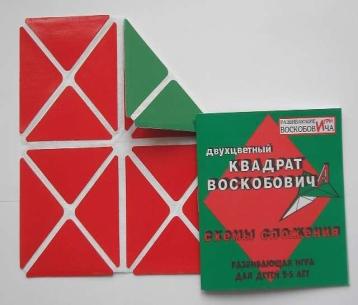 «Чудо – соты»
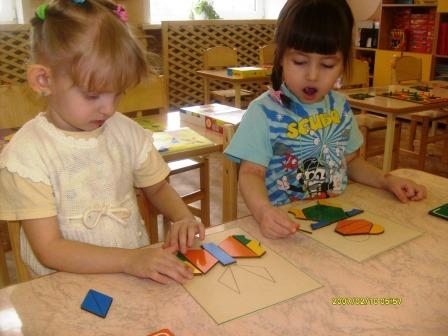 «Фонарики»
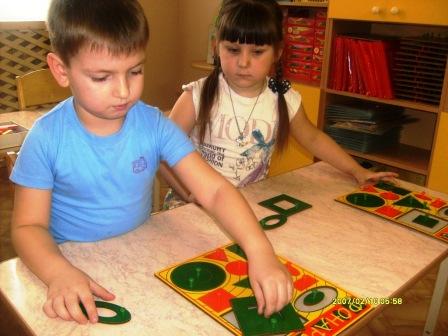 «Волшебная восьмерка»
«Математические корзинки»
«
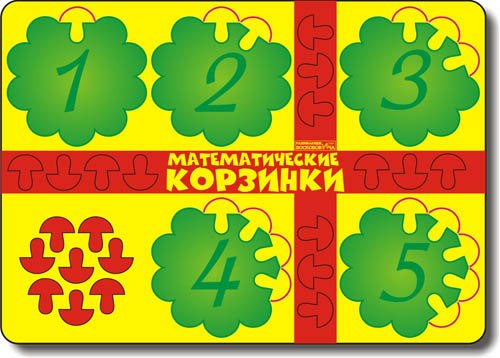 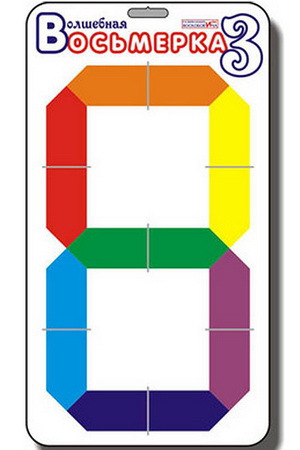 «Конструктор букв»
Коврограф «Ларчик»
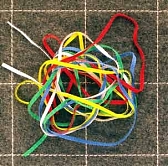 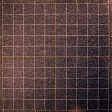 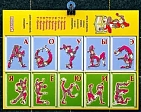 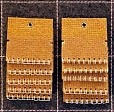 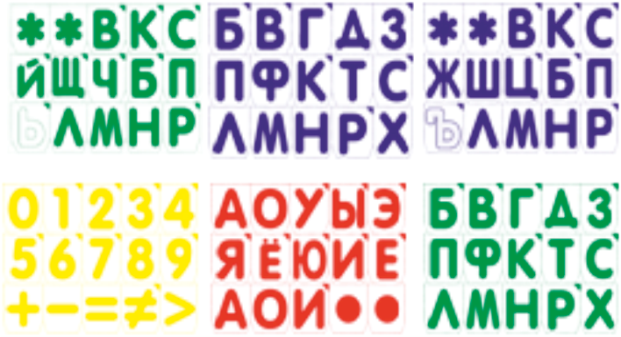 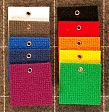 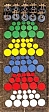 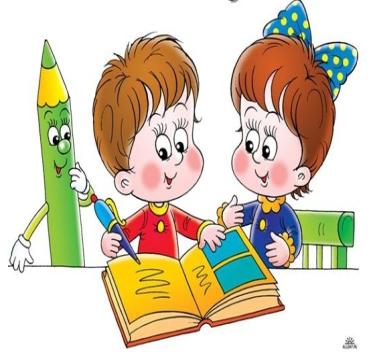 Игры развивают:
.
Цели занятий с игровыми материалами Воскобовича
Организовываю  и провожу обучающие занятия следующим образом:
Формы организации детской деятельности:
Методы организации детской деятельности:
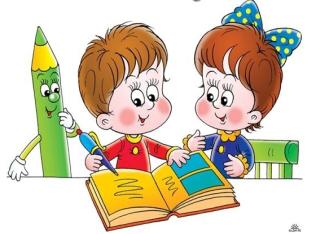 Достигнуть  успеха в работе по развитию детей, можно только при тесном взаимодействии с родителями воспитанников, поскольку те знания, которые ребёнок получает в детском саду, должны подкрепляться в условиях семьи. 
	Для этого я провожу родительские собрания, где знакомлю родителей с некоторыми играми, заинтересовываю их значимостью развивающих игр. Составляю  для родителей «Памятки» по использованию игровых технологий.
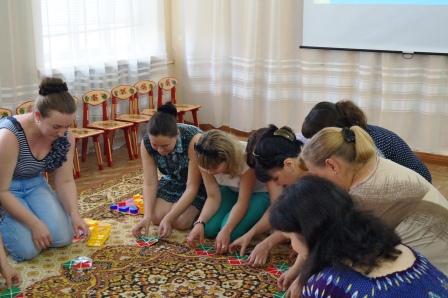 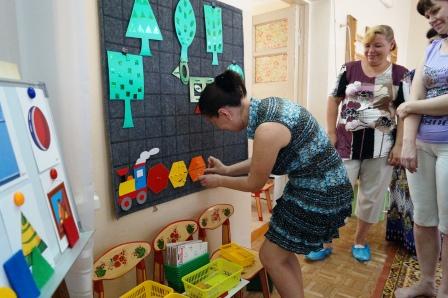 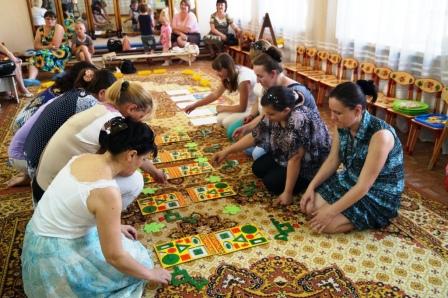 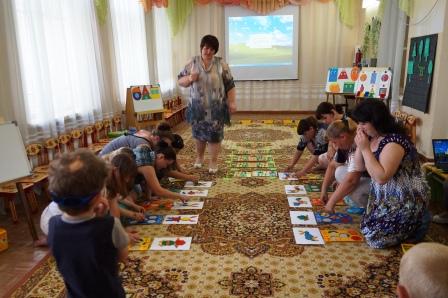 Семинар – практикум для родителей  «Проведение занятий с  использованием игр Воскобовича»
Работая по технологии развивающих игр В. Вокобовича, можно утвердительно сказать о положительной динамике роста интеллектуального развития детей дошкольного возраста. 
Не ребенок должен подстраиваться под  содержание  образования, а, напротив, содержание  образования должно подстраиваться под  ребенка.
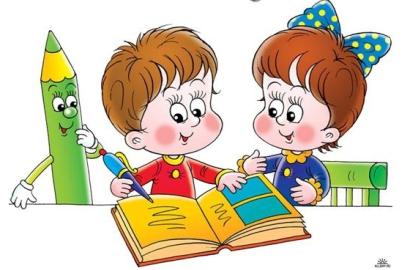 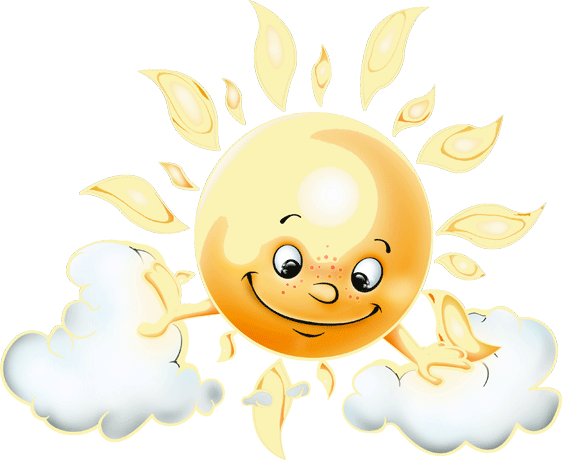 Спасибо за 
Внимание!
Перечень использованных материалов:
Интернет – ресурсы:

2. Слайд: http://100-bal.ru/voennoe/48819/index.html... картинка «Дети:
8. Слайд: http://umnimalish.ru/cat/klassifikator/razvivayuwie/gl_kolumbovo_yajc…  «Колумбово Яйцо»
. http://www.bcps.org/OFFICES/lis/models/Tangram%20Gr1/student.htm «Танграм»
  lhttp://www.ozon.ru/brand/1037654/?page=1 «Монгольская игра»
9. Слайд http://byazemanki.ucoz.ru/forum/24-4024-1 «Блоки Дьенеша»
  http://www.inteltoys.ru/catalog/196/prod165.html «»Палочки Кюизенера»
  http://masikshop.by/product_246.html http://495ru.ru/number/669739/  «Сложи узоры»

 10. Слайд: http://archive.udmpravda.ru/default/np_archive?issue=24661&tape=social&np_month=10&np_year=2010  «Воскобович портрет»
13. Слайд: http://www.sociallist.net/kvadrat-voskobovicha-dvuxcvetnyj.html «Квадрат Воскобовича»
14. Слайд: http://www.intelkot.ru/item8972.html  «Чудо – соты»
15. Слайд: http://www.razvitie.co.ua/products_new.php?page=27&osCsid=bjbnjeou9qud152o5mmckb3  «Фонарики»
16. Слайд:  http://www.intelkot.ru/item9268.html  «Волшебная восьмерка»
http://www.umniza.de/Razvivayushchaii-igryru-i-igrushaki/Igrushaki-iz-diriva  «Математические корзинки»
17. Слайд: http://mama.neolove.ru/early_childhood_education/method_voskobovicha/metodika_voskobovicha.html «Конструктор букв»
.18.  Слайд:  http://umneika.com/igri-vockobovicha/kovrograf-larchik/  «Коврограф Ларчик»

http://chitariki.ru/index.php/2011-01-19-12-47-45/154-voskobovich  В.Воскобович и его «Сказочные лабиринты». 
http://www.intelkot.ru/articles611.html  Методика В. Воскобовича. Сказочные лабиринты игры

Шаблон сделан в программе Adobe Photoshop  
Автор шаблона:
Ранько Елена Алексеевна
Девочка  с книгой и котом:
http://img1.liveinternet.ru/images/attach/c/10/109/355/109355719_1.jpg
Картинка для создания фона: 
http://www.hqoboi.com/img/nature/field-photo-141.jpg